Neuroscience Spring Event 2015
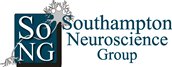 Illuminating Neuroscience

Monday March 16th 2015
Building 85/Highfield Campus, UoS

Plenary Session
1-3 pm room 2207

Invited Speakers:

Dr Gero Miesenböck
Waynflete Professor of Physiology
Director, Centre for Neural Circuits and Behaviour University of Oxford

Dr Michael H. Hastings, FRS, FMedSci
Joint Head of Division, 
Division of Neurobiology 
MRC Laboratory of Molecular Biology, Cambridge

Scientific Poster Presentations
3 pm Level 6/7 Observatory

southampton.ac.uk/SoNG
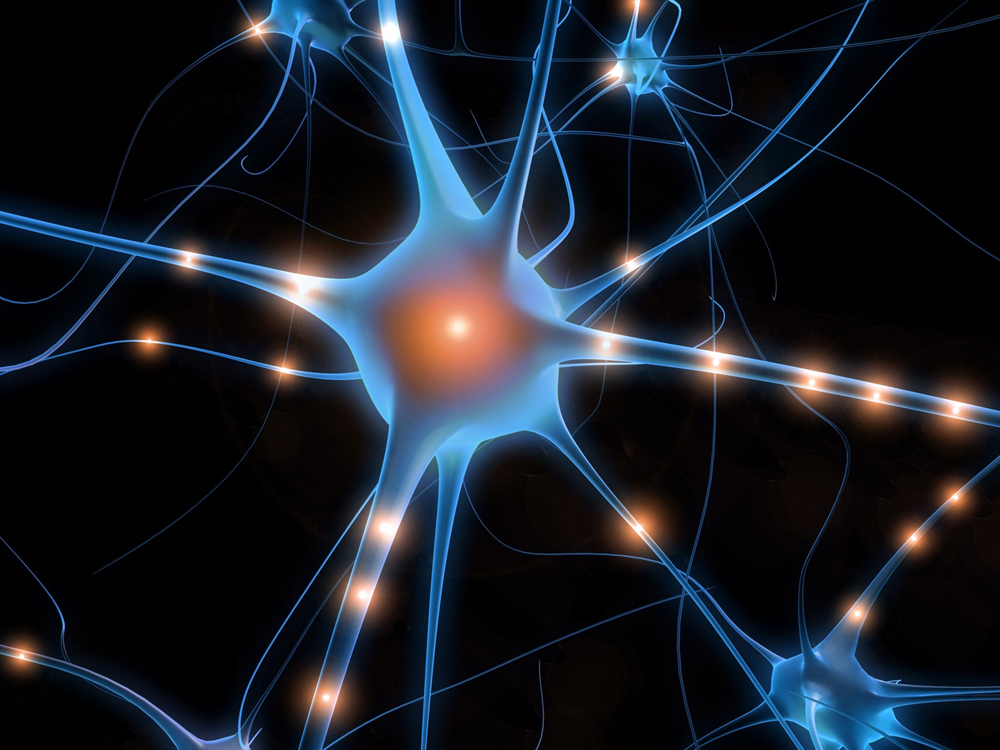 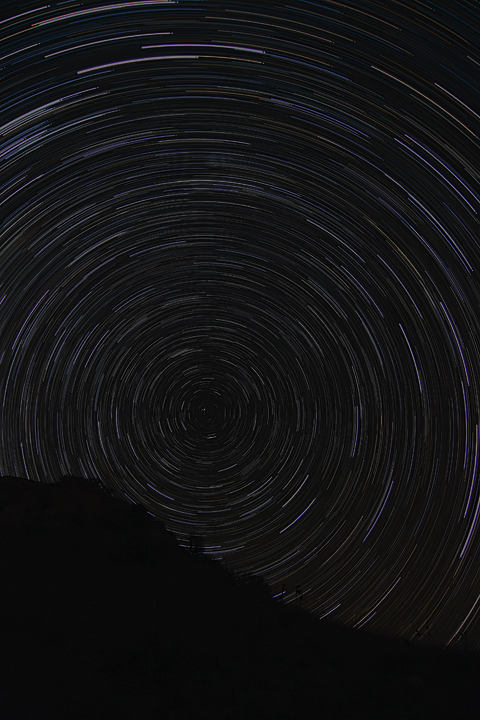 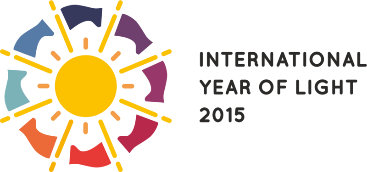